MASALAH ABORSI di KALANGAN REMAJA
NAMA KELOMPOK :
Rike Yulianti​​​ (2110101043)
Irma misbahul Jannah​​ (2110101044)
Nadia Putri Anggraheni​ (2110101045)
Oktaviana Rahmawati​​ (2110101046)
Nadila Hellena Imanda​ (2110101047)
Azahra andini putri R.​​ (2110101048)
Anggita putri anastasya ​(2110101049)
Mila Novika Sari​​ (2110101050)
Tjahya Pramudyaning S. ​(2110101051)
Anisah​​​​ (2110101052)
Fitriyanti jaya ​​​ (2110101053)
Nur Annisa Ahla​​ (2110101054)
PENGERTIAN ETIK KEBIDANAN
KODE ETIK
kode etik adalah norma
– norma yang harus diindahkan oleh setiap profesi dalam melaksanakan tugas profesinya dan dalam hidupnya di masyarakat. Kode etik juga diartikan sebagai suatu ciri profesi yang bersumber dari nilai
– nilai
internal dan eksternal suatu disiplin ilmu dan merupakan pengetahuan komprehensif suatu profesi yang memberikan tuntunan bagi anggota dalam melaksanakan pengabdian profesi
Tiga Fungsi dari Kode Etik Profesi:
Tiga Fungsi dari Kode Etik Profesi:
1.Kode etik profesi memberikan pedoman bagi setiap anggota profesi tentang prinsip-prinsip profesionalitas yang digariskan
2.Kode etik profesi merupakan sarana kontrol sosial bagi masyarakat atas profesi yang bersangkutan
3.Kode etik profesi mencegah campur tangan pihak diluar organisasi profesi tentang hubungan etika dalam keanggotaan profesi
KASUS
Remaja sebagai calon Pasangan Usia Subur (PUS) yang akan membentuk keluarga di harapkan mempunyai kesiapan berbagai aspek yang berhubungan dengan hidup berkeluarga pada umumnya dan reproduksi pada khususnya. Disisi lain pengetahuan tentang reproduksi masih belum memadai dan kesempatan mendapat informasi secara tepat dan terarah sangat terbatas.
2. Masalah utama yang dihadapi oleh para remaja masa kini menurut Biran Affandi, 1991 adalah makin cepatnya datang usia subur (repro duksi). Bila seratus tahun yang lalu seorang wanita mendapat haid pertama pada usia kurang lebih 17 tahun, saat ini usia rata-rata seorang wanita mendapat haid yang pertama adalah 12 tahun. Hal yang sama terjadi pada pria. Kesuburan remaja pria maupun wanita terjadi lebih cepat 2-3 bulan setiap 10 tahun. Agaknya hal ini disebabkan oleh perbaikan gizi, tatus ekonom serta meningkatnya rangsangan audio visual. Sebaliknya umur menikah semakin tua. Di pedesaan usia.

SUMBER : Artikel media litbang kesehatan volume XII nomor 3 tahun 2002
Pembahasan kasus berdasarkan yang seharusnya dilakukan, berdasarkan jurnal dan dari sudut pandang agama islam
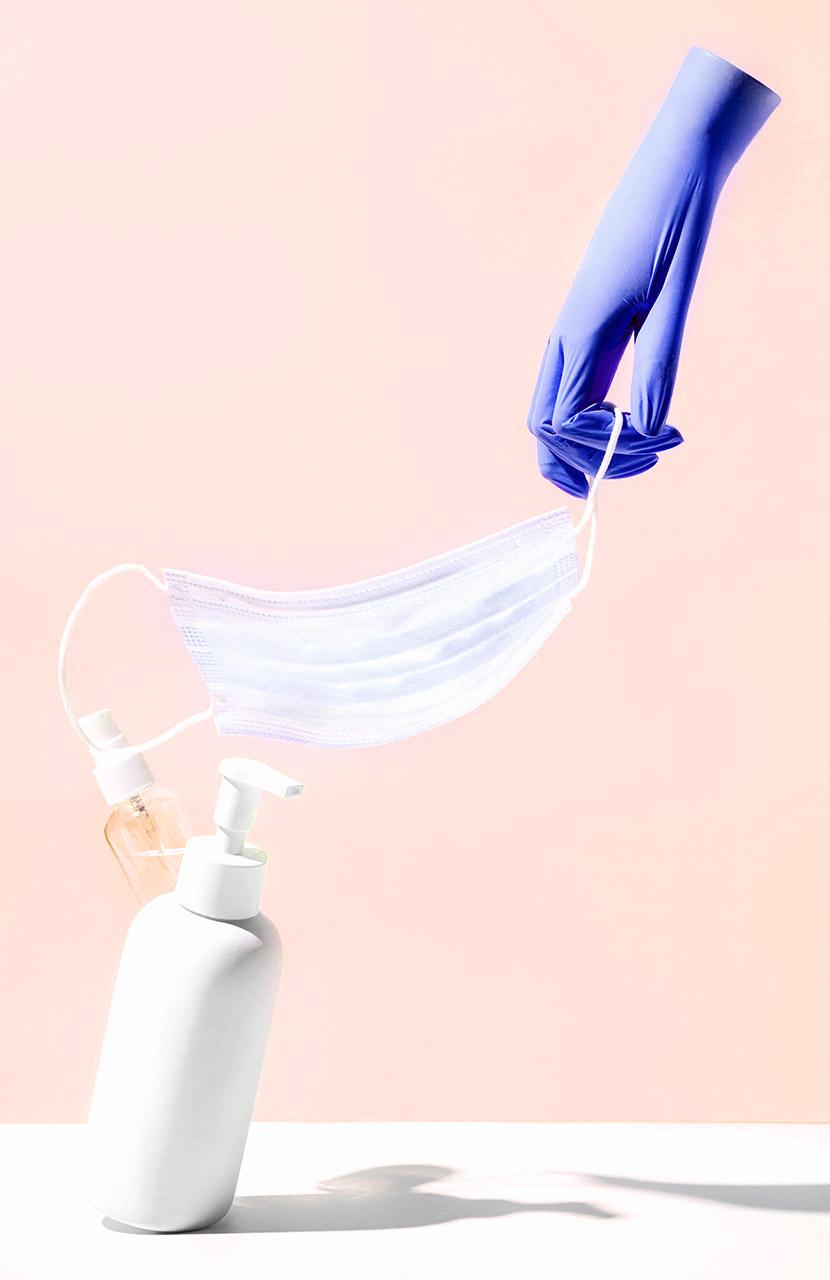 TINJAUAN PUSTAKA
Aidyantoro, Ninuk. Enhancing, The Quality of Woman's Rewproductive Health Care,. An Experimental Approcch in Indoensia. Makalah dipresentasikan pada The Popula tion Assiociation of America Annual Meeting in Baltimore, Maryland, 30 Maret - 1 April 1989.
Peran dan fungsi bidan
Dalam melaksanakan profesinya bidan memiliki peran sebagai Pelaksana, Pengelola, Pendidik, Dan Peneliti. Memberi pelayanan dasar pranikah pada anak remaja dan dengan melibatkan mereka sebagai klien membuat rencana tindak lanjut tindakan/layanan bersama klien.
Setiap orang yang dengan sengaja melakukan aborsi tidak sesuai dengan ketentuan sebagaimana dimaksud dalam Pasal 75 ayat (2) dipidana dengan pidana penjara paling lama 10 (sepuluh) tahun dan denda paling banyak Rp1.000.000.000,00 (satu miliar rupiah).
Peran Bidan
1. Pemberi pelayanan kebidanan.
2. Pengelola pelayanan kebidanan.
3. Penyuluh dan konselor.
4. pendidik, pembimbing, dan fasilitator klinik.
5. Penggerak peran serta masyarakat dan pemberdayaan perempuan.
6. Peneliti.
Sifat Islam yang harus dimiliki bidan antara lain :
1. Kejujuran serta keikhlasan kepada Allah SWT.2. Adil dan jujur dalam menjalankan tugasnya di dalam masyarakat, sebagaimana firman Allah SWT surat Al Maidah: 8Artinya: “Hai orang-orang yang beriman hendaklah kamu Jadi orang-orang yang selalu menegakkan (kebenaran) karena Allah, menjadi saksi dengan adil. dan janganlah sekali-kali kebencianmu terhadap sesuatu kaum, mendorong kamu untuk Berlaku tidak adil. Berlaku adillah, karena adil itu lebih dekat kepada takwa. dan bertakwalah kepada Allah, Sesungguhnya Allah Maha mengetahui apa yang kamu kerjakan.” (QS Al-Maidah: 8)Sesuai dengan perkembangan zaman, dalam menjalankan tugasnya bidan harus mempunyai tingkah laku dan akhlak yang dapat dicontohkan dalam masyarakat. Selain itu sifat jujur, sabar, adil, ikhlas tertanam dalam jiwa kita sebagai makhluk Allah SWT. Seperti kita lihat sekarang ada bidan yang salah dalam menjalankan tugasnya, misalnya melakukan aborsi, tindakan seperti inilah yang tidak sesuai dengan kode etik bidan, dan dapat menyimpang dan nama-nama yang berisikan larangan-larangan dan petunjuk. Petunjuk tentang bagaimana seorang bidan yang Islami dan menjalankan tugasnya.
Surat Al-Maidah ayat:2Artinya : “Dan tolong-menolonglah kamu dalam (mengerjakan) kebajikan dan takwa, dan jangan tolong-menolong dalam berbuat dosa dan pelanggaran. dan bertakwalah kamu kepada Allah, Sesungguhnya Allah Amat berat siksa-Nya.” (QS Al-Maidah: 2)Untuk itu alangkah sempurnanya apabila dalam menjalankan tugasnya dimana saja (masyarakat) tetap berdasarkan kepada ajaran agama Islam, karena kita ketahui bahwa bekerja yang baik merupakan bagian yang tidak dipisahkan dari nilai-nilai berusaha dan bersungguh-sungguh untuk itu. Dan bekerja yang baik menurut ajaran Islam yaitu atas dasar keimanan dan keikhlasan dalam rangka mentaati perintah Allah SWT.Sabda Rasulullah SAW :اِنَّا اللهَ يُحِبُ اِذَا عَمِدًا اَحَدُكُمْ عَمِلاً اَتْقَنَهُArtinya : “Sesungguhnya Allah mencintai apabila salah seorang dari kamu melakukan sesuatu pekerjaan dan mencintai yang paling cermat.”3. Tauhid yaitu mengesakan Allah sebagai Maha diperintahkan dalam ayat Al Quran supaya mentaati Allah dan Rasul-Nya. Sebagaimana firman Allah SWT Surat Al-Ikhlas ayat 1-4 :Artinya :1. Katakanlah: “Dia-lah Allah, yang Maha Esa.2. Allah adalah Tuhan yang bergantung kepada-Nya segala sesuatu.3. Dia tiada beranak dan tidak pula diperanakkan,4. Dan tidak ada seorangpun yang setara dengan Dia.(QS Al-Ikhlas: 1-4)4. Bidan harus berpengetahuan luas, tidak hanya dalam bidang kesehatan tetapi juga dalam bidang agama.5. Kifayah, artinya suatu perbuatan jika dikerjakan oleh seseorang maka dosa untuk satu desa akan terhapuskan.
DAFTAR PUSTAKA
https://akbidypsdmi.ac.id/tugas-seorang-bidan-yang-islami-dalam-kehidupan-masyarakat/
Zalbawi, S. (2002). Masalah Aborsi di Kalangan Remaja. Media Penelitian dan Pengembangan Kesehatan, 12(3), 160266.
Hibata, N., & Abas, G. H. (2021). Implementasi Penegakan Hukum Tindak Pidana Aborsi Dikalangan Remaja Kota Ternate. JIIP-Jurnal Ilmiah Ilmu Pendidikan, 4(8), 786-794.
Rahardjo, S., & Irawati, D. (2017). GAMBARAN PERSEPSI REMAJA PUTRI TENTANG ABORSI DI KALANGAN REMAJA DALAM RANGKA MENJAGA KESEHATAN REPRODUKSI. GEMA BIDAN INDONESIA, 6(1).
Rimbing, L., Rumampuk, M. V. H., & Rumokoy, L. (2014). PENGARUH PENYULUHAN ABORSI TERHADAP TINGKAT PENGETAHUAN REMAJA PUTRI DI SMA N 1 LANGOWAN KABUPATEN MINAHASA (Doctoral dissertation, UNIKA DE LA SALLE MANADO).
TERIMAKASIH~